Муниципальное бюджетное дошкольное образовательное учреждение «Детский сад №5 «Снежинка»
Март-Апрель-Май 2017
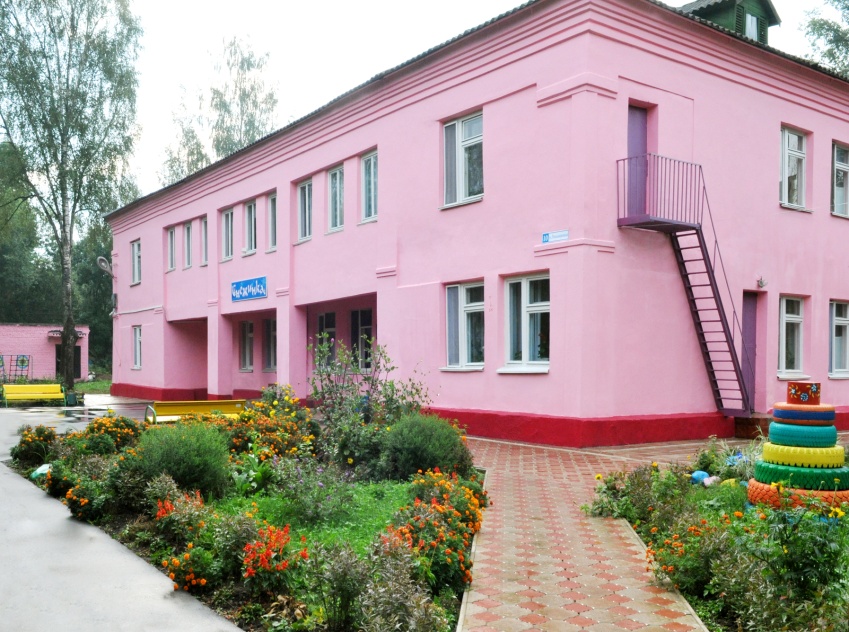 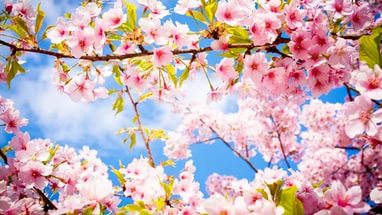 Пробудившись ото сна,Кистью мягкою веснаНа ветвях рисует почки,На полях — грачей цепочки,Над ожившею листвой -Первый росчерк грозовой,А в тени прозрачной сада -Куст сирени у ограды.
Выпуск подготовили:
Тронь Анна Александровна
Цыганкова Екатерина Николаевна
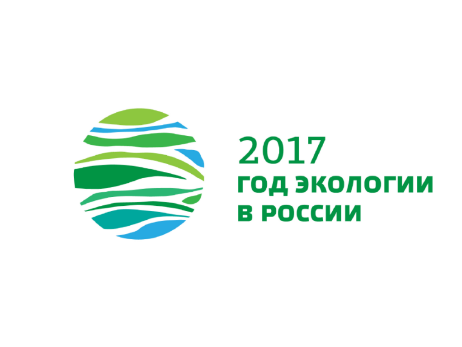 Притча о жизни-стр.3
Воспитатель года 2017-стр.4
2017 год-год экологии-стр.5
Фоторепортаж собраний-стр.5
Спортивное развлечение «Космические дали»-стр.6
Танцевальный фестиваль –стр.7
Спортивный праздник-стр.8
День открытых дверей-стр.9
Акция «Посади дерево»-стр.10
Поздравлялка-стр.11
На заметку-стр.12
Тема номера «Экология и мы»
5 января 2016 года президент России В.Путин подписал указ, в соответствии с которым 2017 год в России объявлен годом экологии. Мероприятия по экологическому воспитанию проводились в нашем ДОУ. Ведь прививать детям любовь к природе надо с самого раннего возраста
Мы с нетерпением расскажем о более значимых событиях, посвященных данной теме в нашем номере
Притчи о жизни
Притча- это небольшой поучительный рассказ, заключающий в себе поучение (премудрость).
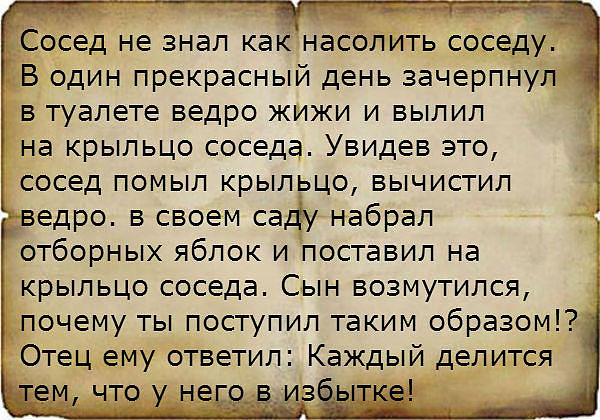 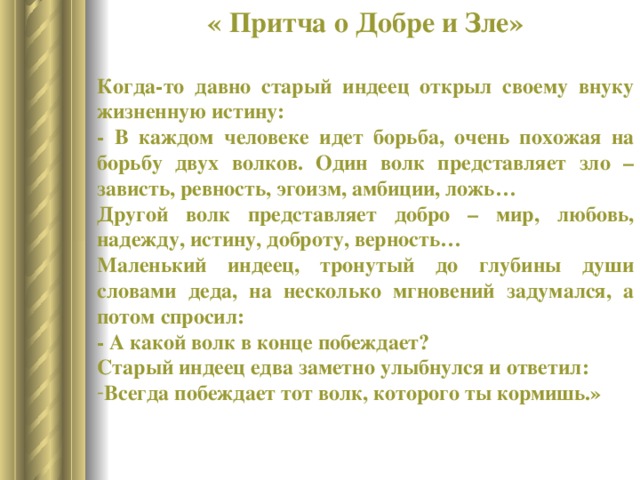 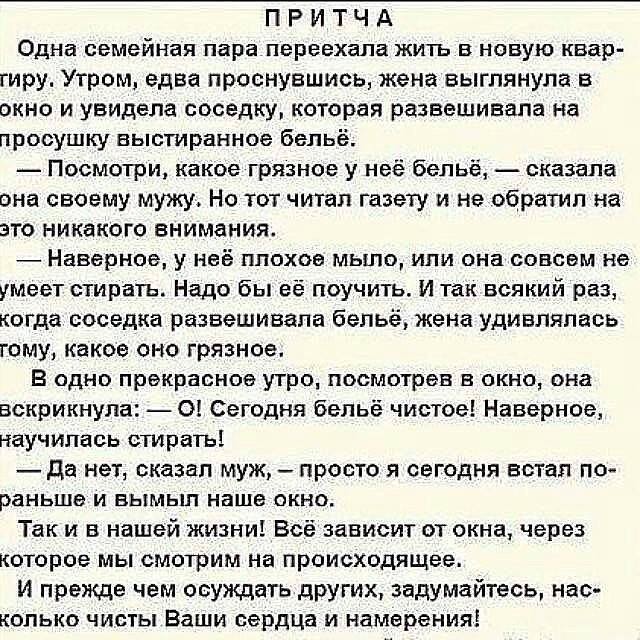 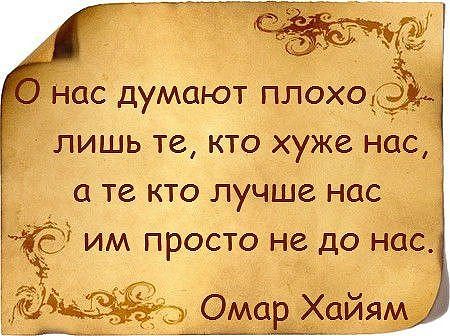 Воспитатель года-2017
С 22 марта по 31 марта 2017 года в городе Сафоново прошёл ежегодный районный конкурс «Воспитатель года-2017». Торжественное мероприятие проходило в Центре детского творчества. Наш детский сад представляла Цыганкова Е.Н., воспитатель первой квалификационной категории.
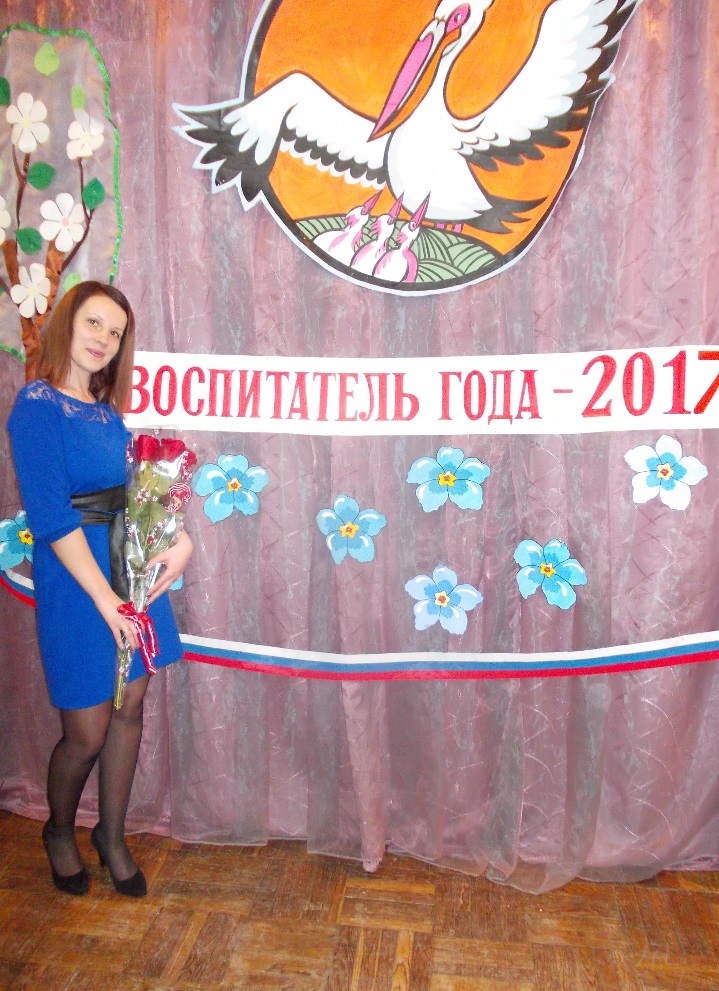 Словно мам для ребят,
В них души не чает.
Её добрый, нежный взгляд 
Утром их встречает.
Вы, сама того не зная, 
Дарите им душу
Счастья в жизни вам желаем
И детей послушных!
2017 год-год экологии России
В связи с этим ,в апреле, в нашем детском саду прошли родительские собрания на экологическую тематику.
		Воспитатели (Парыгина Н.М. и Миренкова Н.А.) организовали родительское собрание в форме «Творческой лаборатории», где изготовили поделки из  природного материала.
	Воспитатели (Тронь А.А. и Цыганкова Е.Н.) не стали ограничиваться только присутствием родителей, и подключили к участию в собрании детей. Также гостьей этого мероприятия стала писательница- Полетаева Л.Н..
 Во всех возрастных группах детского сада, педагоги провели открытые занятия по экологическому воспитанию.
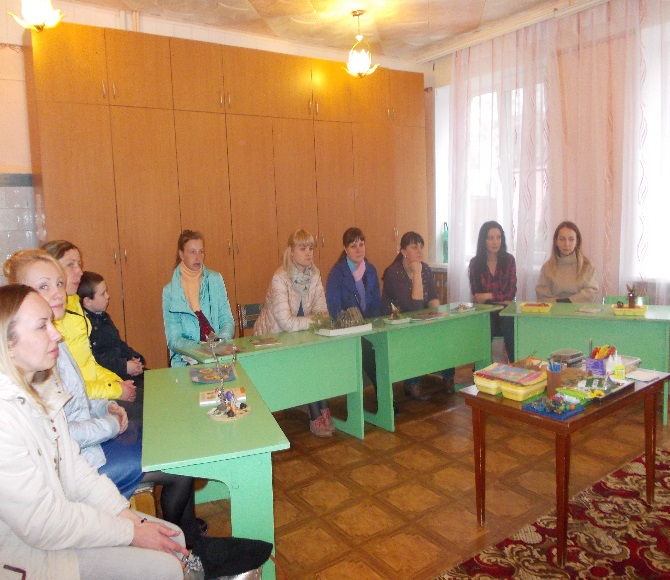 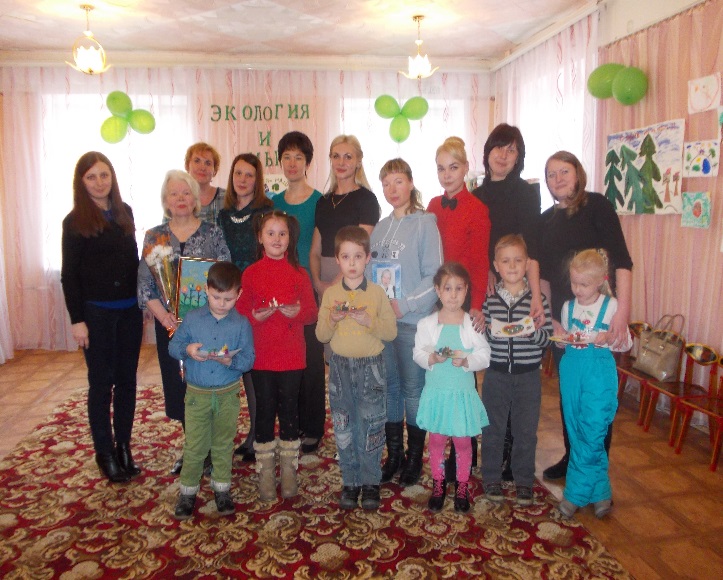 Спортивное развлечение «Космические дали»
В ДОУ прошло интересное спортивно-развлекательное мероприятие на тему "Космические дали". Ребята читали стихи, принимали участие в командных соревнованиях. Оценивали выступление команд родители воспитанников. Организовали и провели мероприятие педагоги - Лунева Светлана Викторовна и Цыганкова Екатерина Николаевна.
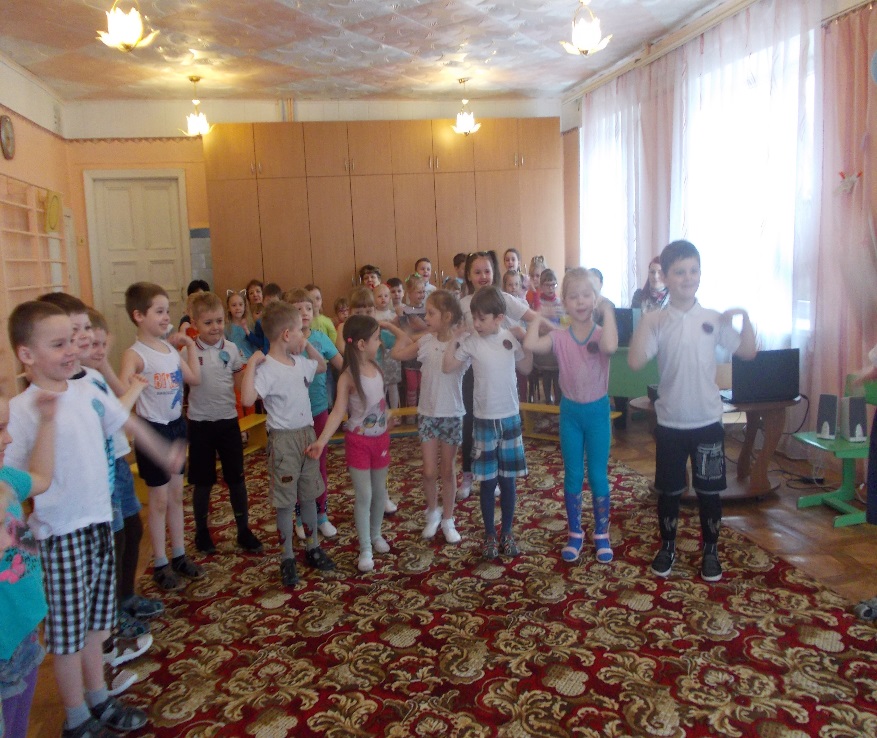 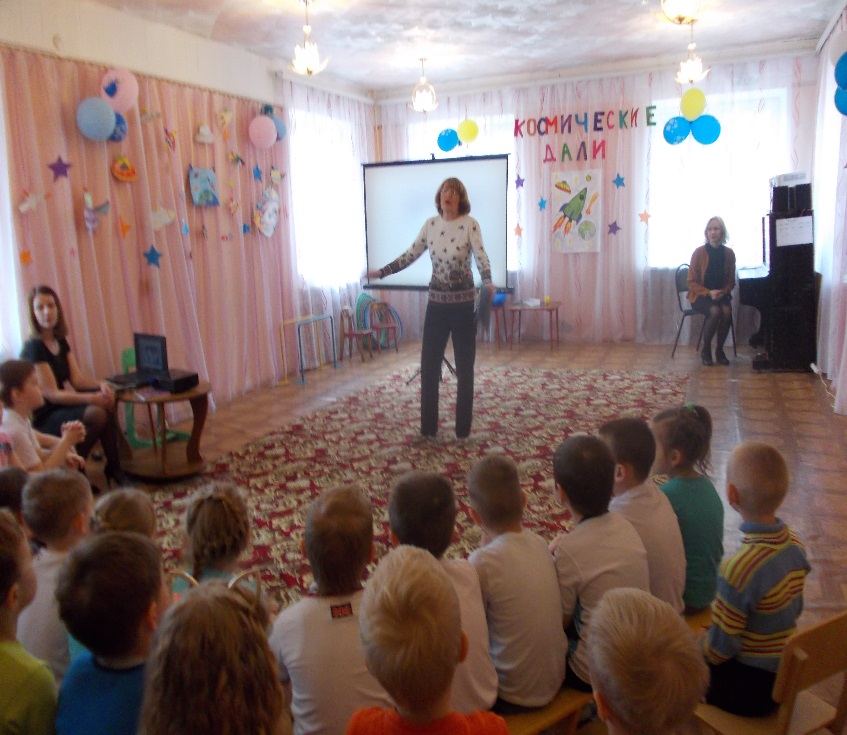 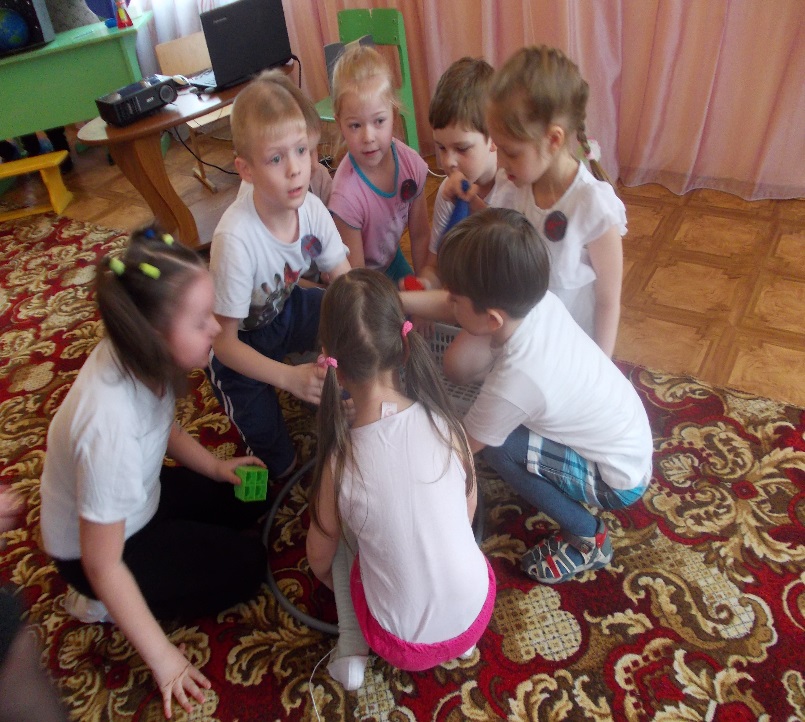 Танцевальный фестиваль
Воспитанники ДОУ приняли участие в районном фестивале детского творчества "С днем рождения, любимый город".
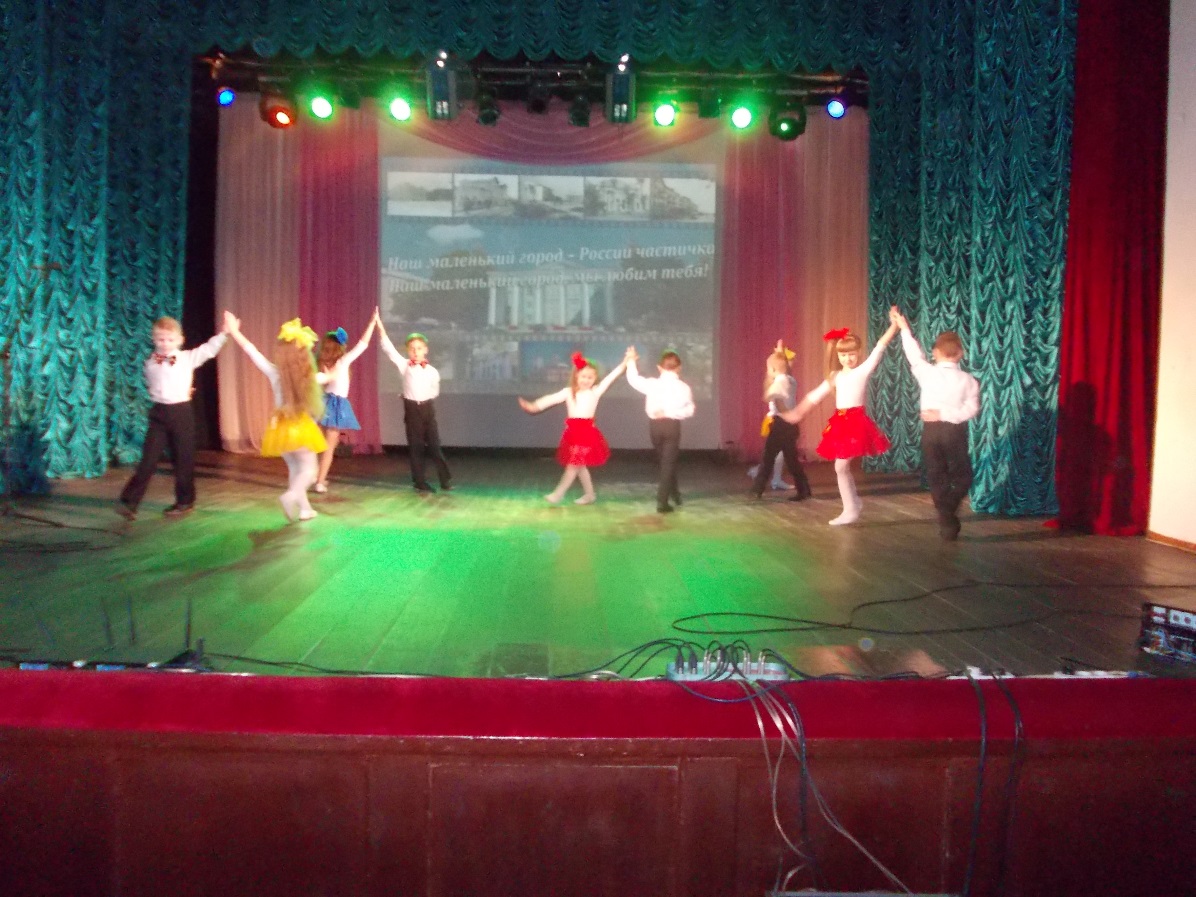 Спортивный праздник
26 апреля 2017 года в детско-юношеской спортивной школе прошёл спортивный праздник. В празднике приняли  участие дети дошкольных учреждений города и района. За участие в соревнованиях воспитанник нашего ДОУ Матвей Фатеев награжден грамотой и медалью.
В нашем саду, спортивные не только дети, но и воспитатели, которые занимаются спортом, чтобы улучшить общее состояние организма. Ведь физическая культура помогает сохранить форму, похудеть, накачать мышцы, обеспечить заряд бодрости, и  женщинам на заметку, выглядеть моложе  своих лет. Не зря существует поговорка: «В здоровом теле- здоровый дух»
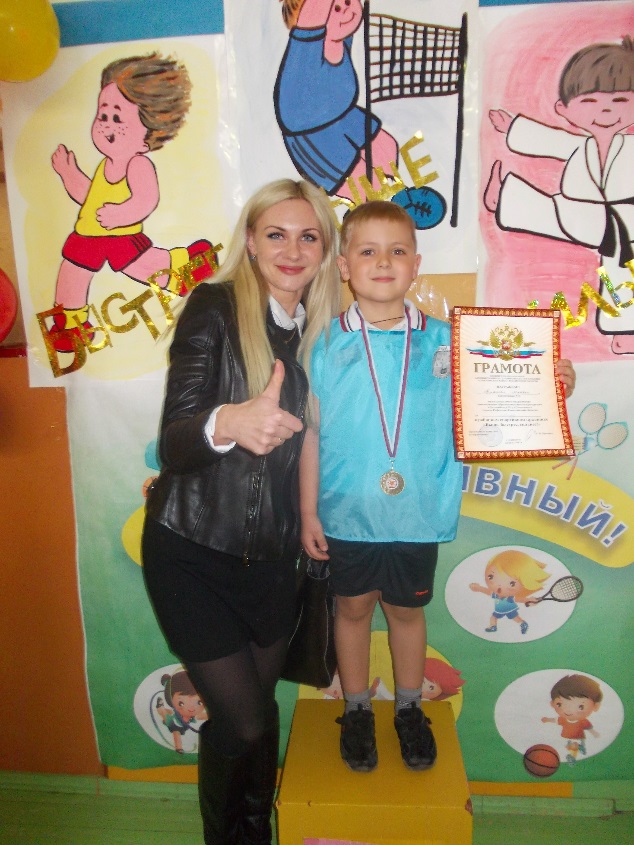 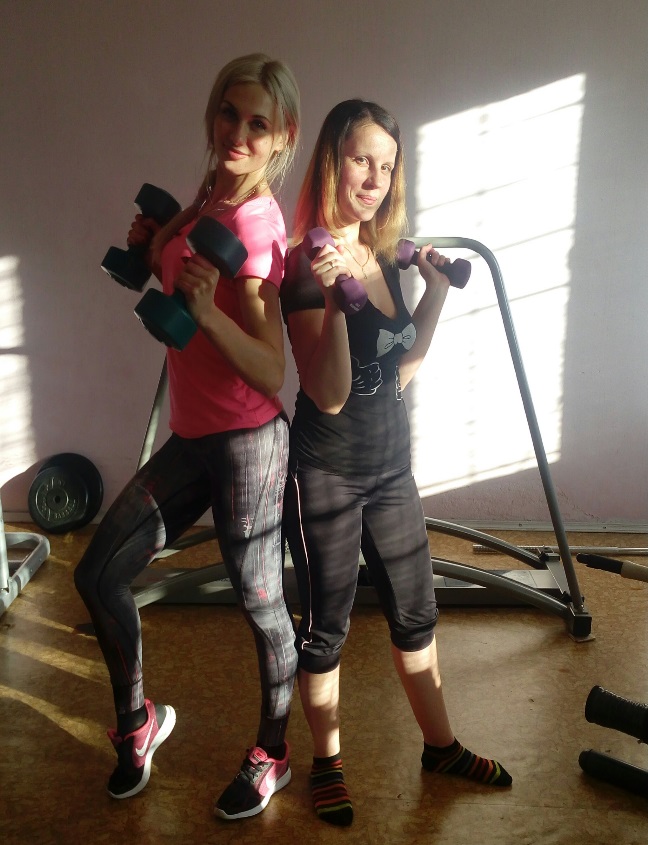 Наши двери открыты
27 апреля в детском саду прошёл День открытых дверей. Где родители понаблюдали как проходит НОД в саду, посмотрели в какие интересные и развивающие игры можно поиграть с ребенком. Также родители будущих воспитанников познакомились с условиями пребывания в ДОУ, получили советы по адаптации, познакомились с установленным режимом дня и питания, задали интересующие вопросы руководителю детского сада- Киселёвой Л.А.
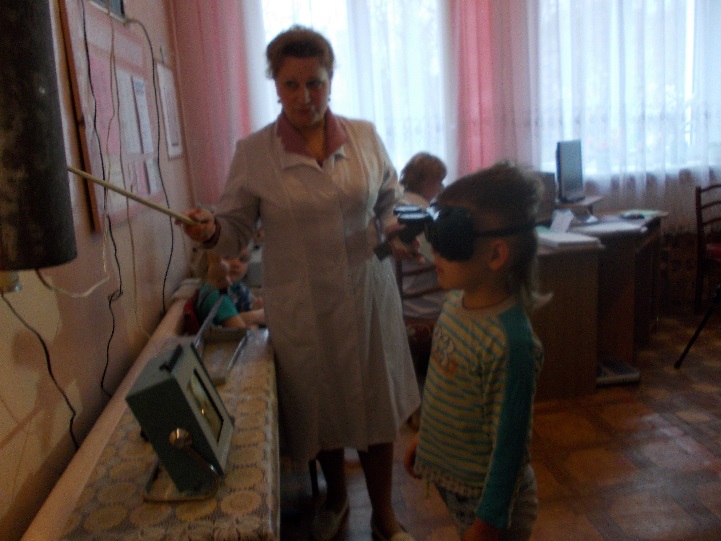 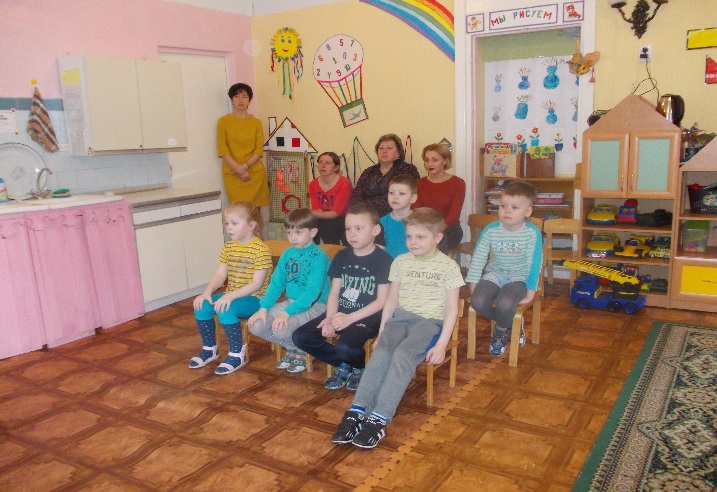 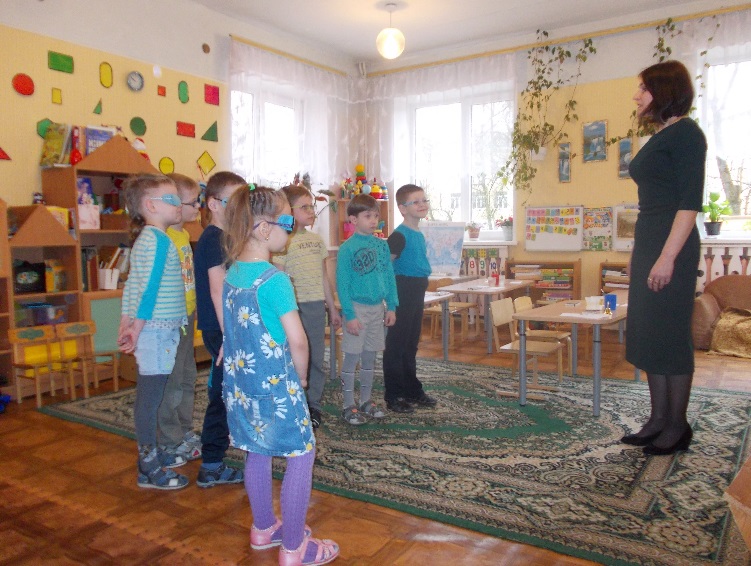 Акция «Посади дерево»
19 мая на участке нашего сада, под руководством Тронь А.А. и Цыганковой Е.Н. прошла экологическая акция «Посади дерево». В ней приняли участие воспитанники средне-подготовительной группы «Веселые ребята» и их родители.
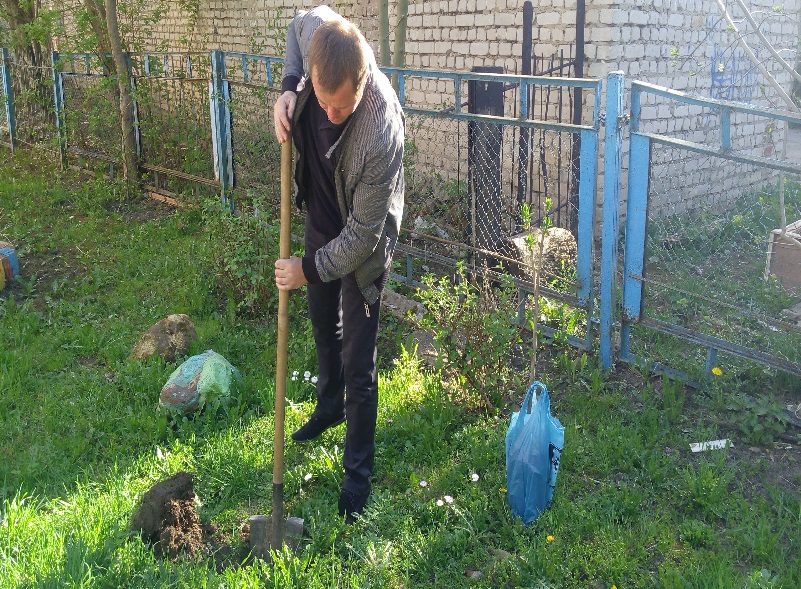 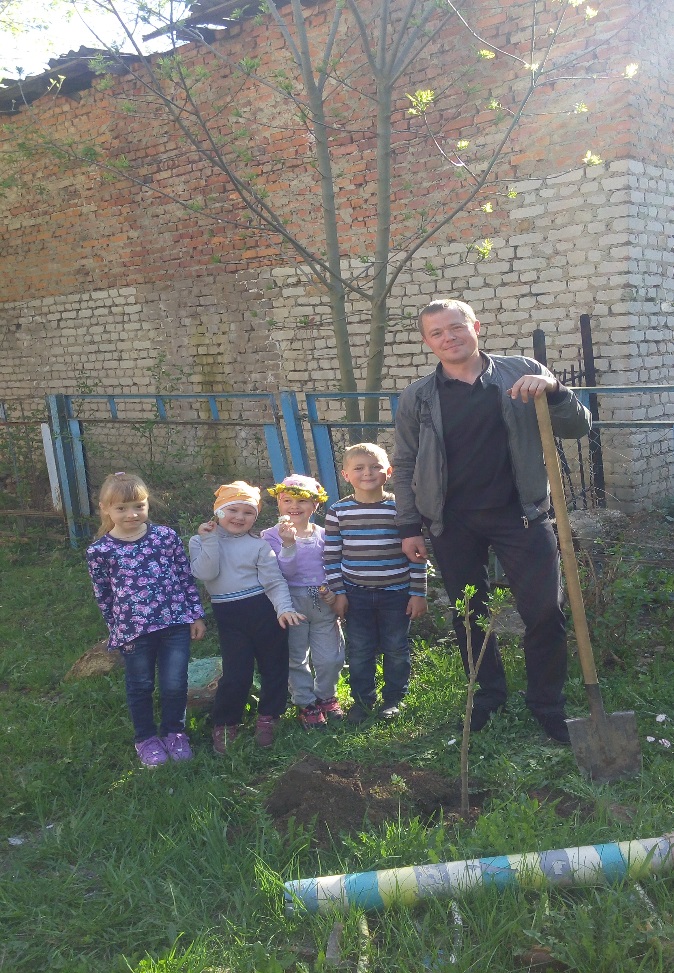 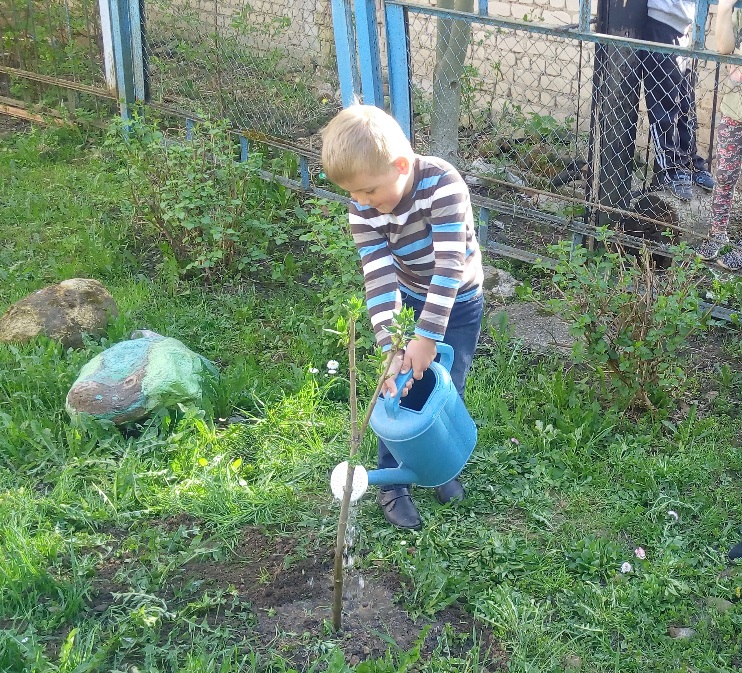 Никто не забыт, ничто не забыто
9 мая все мы помним великий День Победы и передаем историю нашим детям, мы чтим память тех, кто погиб еще на войне и помним тех, кто не дожил до 9 мая 2017 года. Мы кланяемся в ноги живущим ветеранам, мы дарим им цветы, и для них поздравления на 9 мая в стихах . Спасибо Вам, дорогие наши деды!.
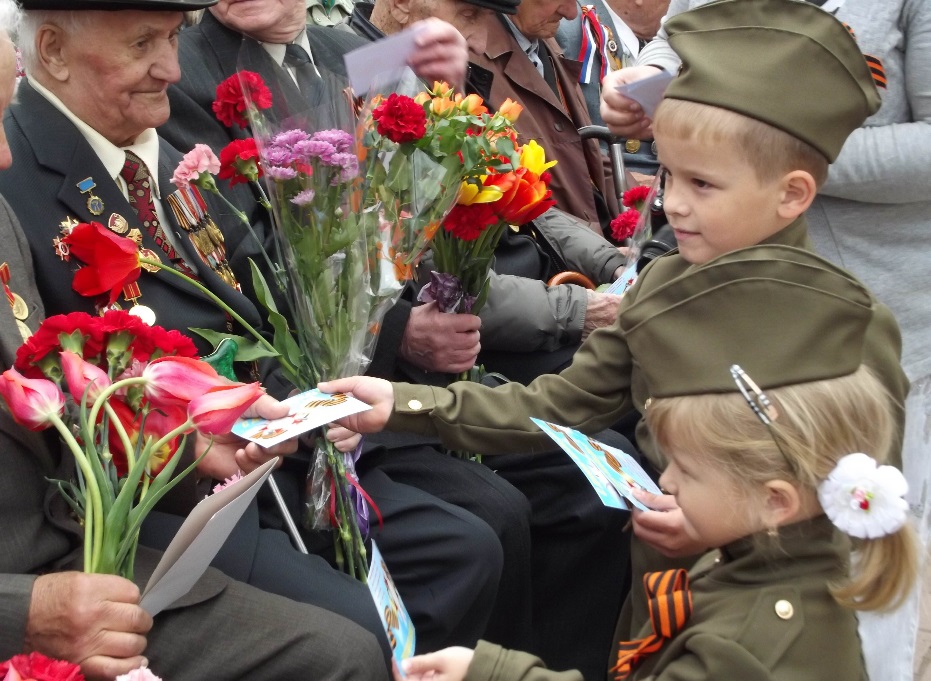 Поздравляю с Днём Победы 
В этот славный майский день. Нам её добыли деды.
 В день, когда цвела сирень. Путь тяжёлый вёл к победе,
 В битвах тяжких, непростых. В чёрной гари, в боли, смерти Ради жизни всех живых..
На заметку
СОВЕТЫ  РОДИТЕЛЯМ ДОШКОЛЬНИКОВ НА ЛЕТНИЙ ПЕРИОД.
«Лето с пользой для ума»
Лето – благоприятный период не только для отдыха и укрепления здоровья детей, но и для их  психического развития. В это  время года дети  с помощью взрослых  могут расширить свои представления об окружающем мире,  развить  внимание, память, наблюдательность, умение сравнивать, обобщать, классифицировать, обогатить словарный запас, а также  проявить  творческие способности. Всё это очень важно для их эмоционального и нравственного благополучия и  подготовки  к школьному обучению. Во время совместного  досуга советую:
1.Знакомить детей с природными явлениями, происходящими летом в неживой и живой природе. Учить видеть  природные взаимосвязи. (Например, тучи на небе, значит,  будет дождь.Цветы одуванчика закрыты в пасмурную  погоду  или вечером  и т.п.)
2. Гуляя  в парке и лесу, наблюдать за  разными представителями животного  мира,  рассматривать  деревья, кустарники, цветущие травы. И обязательно предлагать ребёнку рассказать о том, что он увидел.  Что растёт в лесу (в поле, на лугу), кто там живёт?  Воспитывать бережное отношение к природе.
3.Рассматривать  растения,  называть их части: ствол, ветка, лист, цветок, плод, корень, лепесток, . Учить различать и называть несколько видов деревьев и кустарников. Сравнивать их, определяя сходство и отличие. Например, сравнить клён и берёзу, ель и сосну, сирень и рябину.  
4. Проводить  дидактические игры:    «С какого дерева лист», «Найди такой же лист », «Узнай  и назови» (дерево, куст, на картинке или в природе), «Что лишнее?».
5.Учить различать и называть несколько видов полевых и садовых цветов. Дидактическая игра  на группировку цветов «На лугу – на клумбе».
6. Учить стихи о цветах и деревьях: Е. Благинина «По малину»,  «Рябина», Е.Серова «Колокольчик», «Ландыш», «Кашка», «Одуванчик», И.Токмакова «Ели», «Берёзы», «Сосны», «Дуб»,З. Александрова «Букет».
Читать рассказы о растениях и беседовать по их содержанию:  А. Онегов «На лесной поляне», М. Пришвин «Золотой луг» и другие.
7.Отдыхая на реке, озере, море тоже  развивайте детскую наблюдательность и умение сравнивать.  Чем похожи, чем отличаются эти водоёмы? Объясните, что такое течение, берега, волны, прибой. Наблюдайте с малышом за рыбками, чайками.
8. Летом создавайте детям условия для игр с  природным материалом (шишками, камешками, листьями, веточками, песком, глиной и пр.)  Дети учатся использовать предметы - заместители (например, палочку вместо ложечки для куклы, камешки, вместо конфет для неё). Это развивает фантазию и творческие способности.
 9. Учите ребёнка   различать и правильно называть величины предметов и объектов, а не только «большой – маленький». Например, ствол толстый и тонкий, дерево высокое и низкое, ветка длинная и короткая,  река широкая, а ручей узкий и т.д.
10. Разнообразие летних красок,  поможет  учить с детьми названия цвета, в том числе и оттенков. Поиграйте с ними так:  «Разные краски лета», «Цветные фоны», «Собери одинаковые по цвету».
11.Учите ориентироваться в пространстве. Этому поможет дидактическая игра «Спрячь игрушку» (под стул, на полку, за спину, т.д.),«Делай, как я скажу» (два шага вперёд, один шаг вправо, подними левую руку вверх, закрой правой рукой левый глаз и т.д.).Ориентироваться на плоскости листа научат задания типа: « Положи в центр листок клёна, в правый верхний угол- шишку ели, в левый верхний угол- шишку сосны, правый нижний угол- ромашку, в левый нижний угол- василёк».
12.Упражняйте детей в счёте до 10 и обратно,  опять же используя природный материал (шишки, камешки, лепестки, листья и пр.).
13.Учите детей сравнивать. Например, дерево и бревно, птицу и самолёт, ромашку и колокольчик, яблоко и грушу,  девочку и куклу. В чём их отличие и есть ли сходство?  Почему? Учите ребёнка доказывать своё мнение.
14. Работая на огороде и во фруктовом саду, дайте  детям на наглядном примере понять  процесс выращивания растений из семян, расскажите о зависимости их роста от природных условий (света, влаги, тепла). Учите наблюдать за ростом и созреванием овощей, фруктов и ягод и привлекайте к посильной помощи.
15 .Учить детей ежедневно рассказывать о погоде, о том, что они увидели, чем занимались. И если малыш допускает ошибки в построении предложений, исправьте его. Это способствует развитию грамматического строя и связной речи ребёнка.
16.Развивайте речевое дыхание ребёнка, предлагая подуть  в соломинку или на одуванчики, надувая шарики или мыльные пузыри.
Всё это сформирует у детей целостное представление о лете как о времени года, расширит их кругозор, разовьёт  интеллект и любознательность, приобщит к удивительному миру природы. И, что особенно важно, совместный досуг, общие дела и игры сближают детей и родителей,  улучшают  домашний микроклимат  и способствуют укреплению семьи.
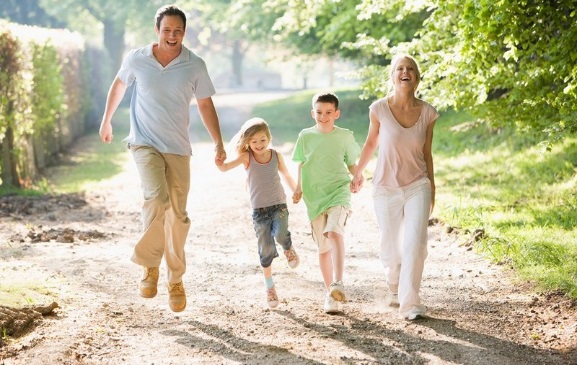